Trash-free Mystic
MyRWA’s goals and planS

Andy Hrycyna
Mystic River Watershed Steering Committee
September 10, 2020
Most trash in the ocean comes from rivers


Most trash in rivers comes off the land
Plastic in the oceans
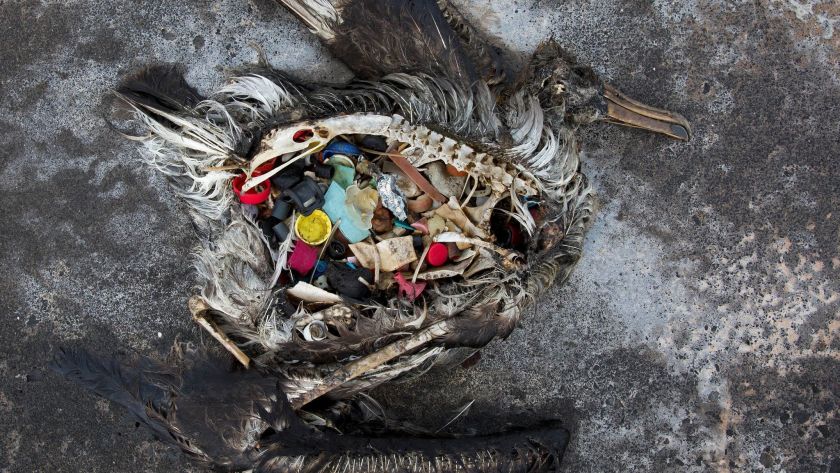 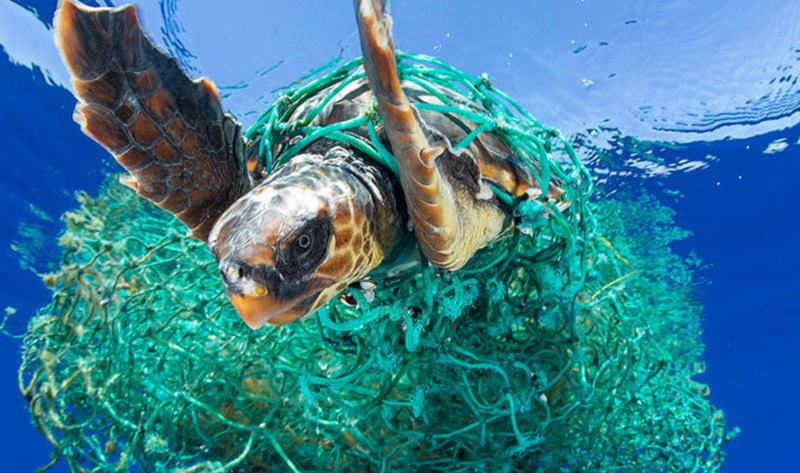 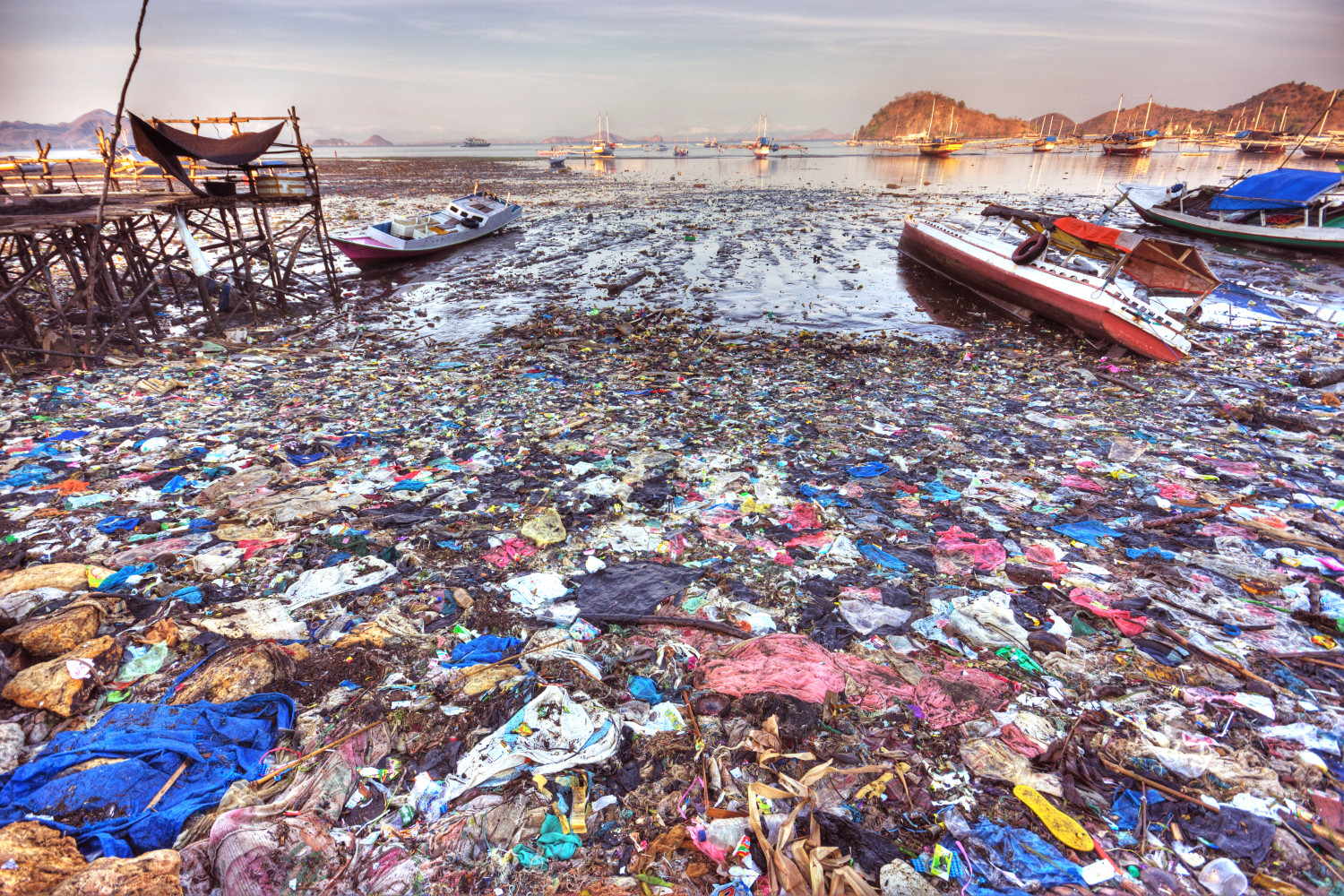 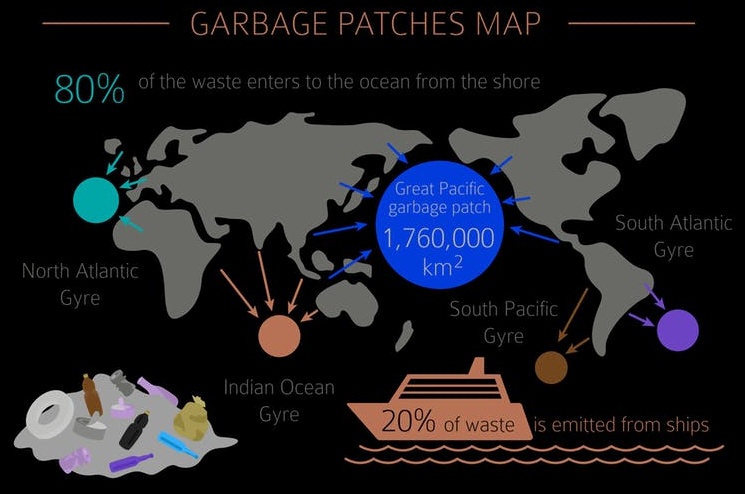 Plastic waste generation, 1950-2015
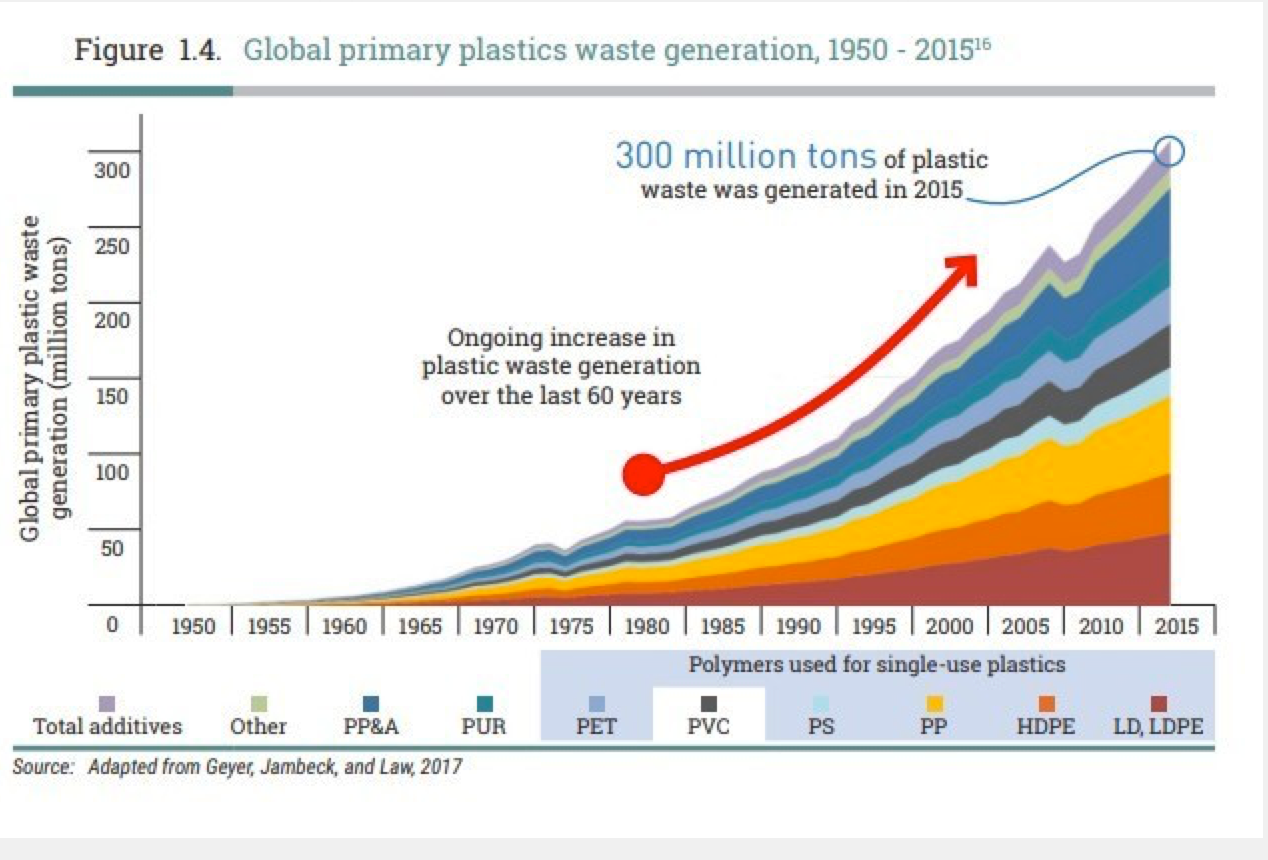 Production and fate of all plastic ever made
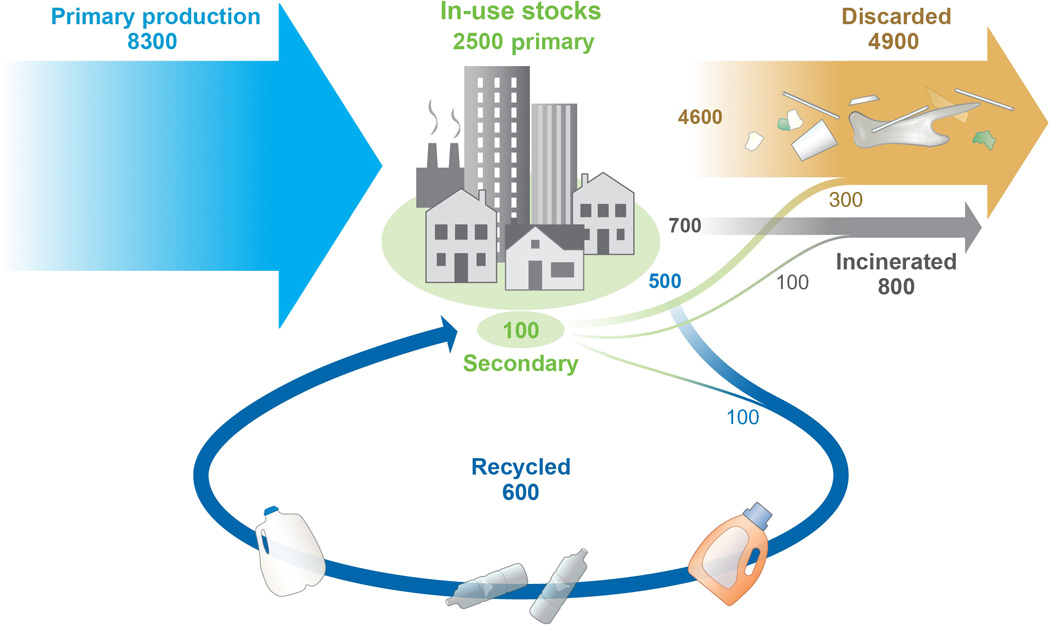 Production, use, and fate of all plastics ever made.  Geyer, et al, Science Advances (2017)
Message: Stormwater pipes carry trash to rivers
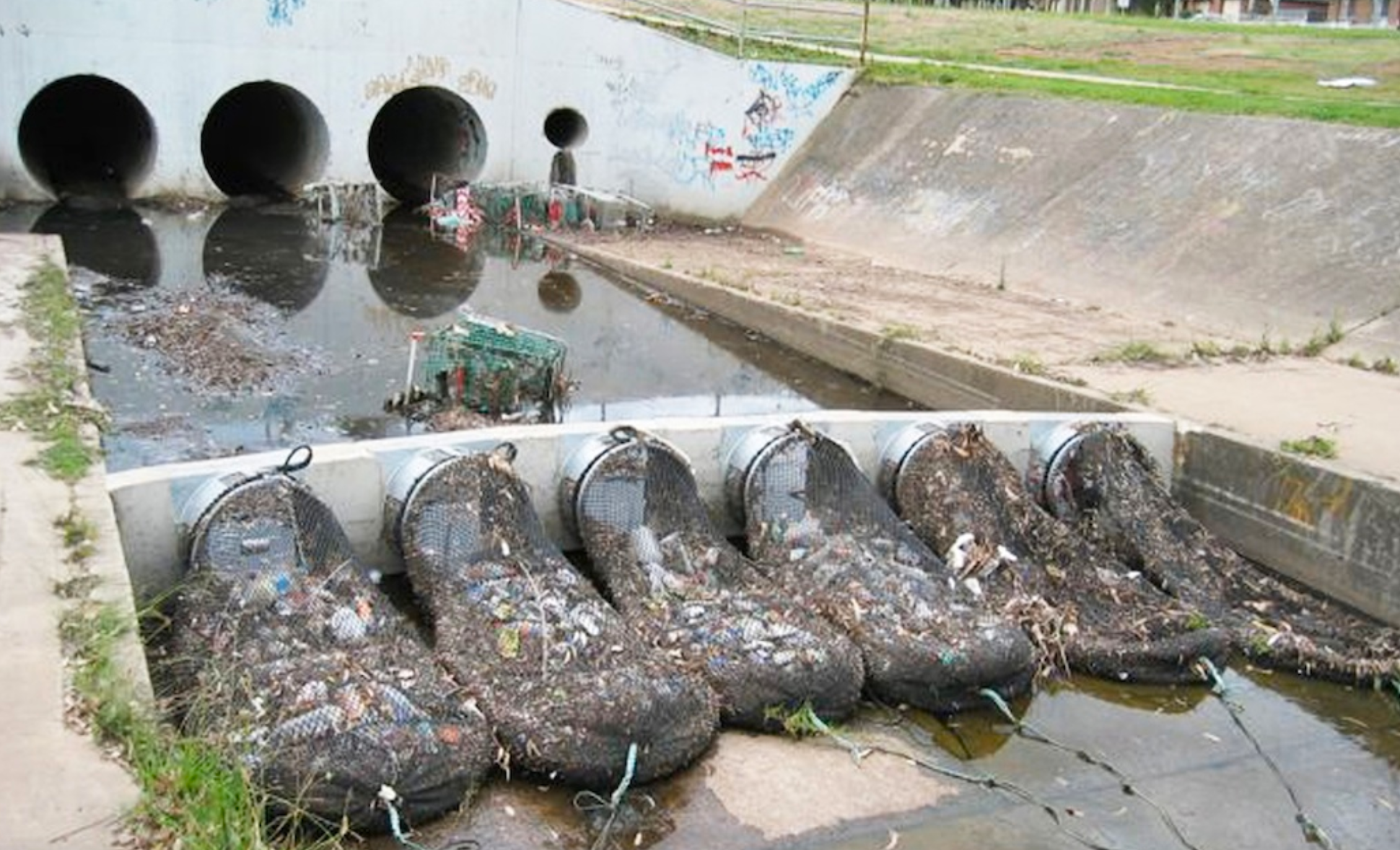 What are our goals?
5 years: reduce trash inputs in the Mystic River –and parks?—using some feasible metric

Identify the biggest levers for change--the policies and best management practices with the biggest bang for the buck

Advocate for those changes

Improve the aesthetics of rivers and parks

Use trash as tool of engagement and education
EPA Visual Trash Assessment Protocol
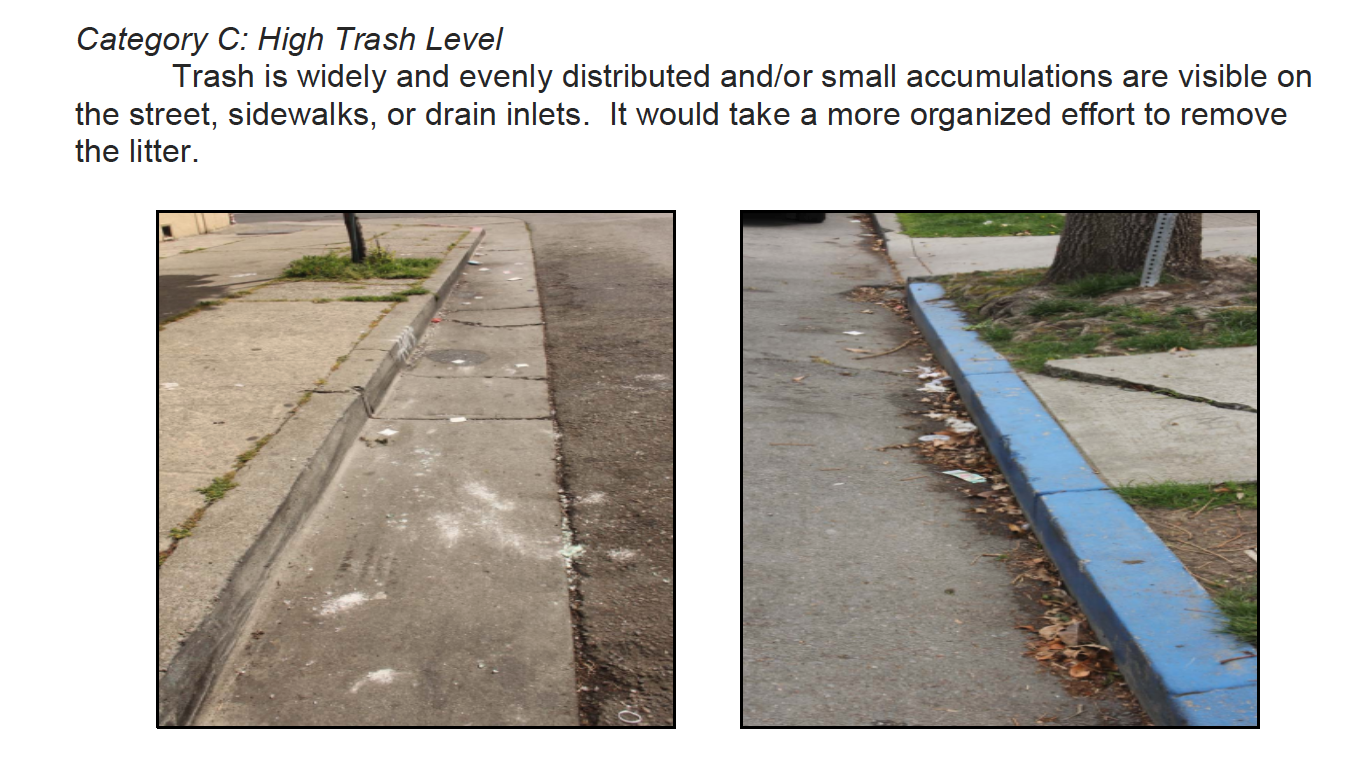 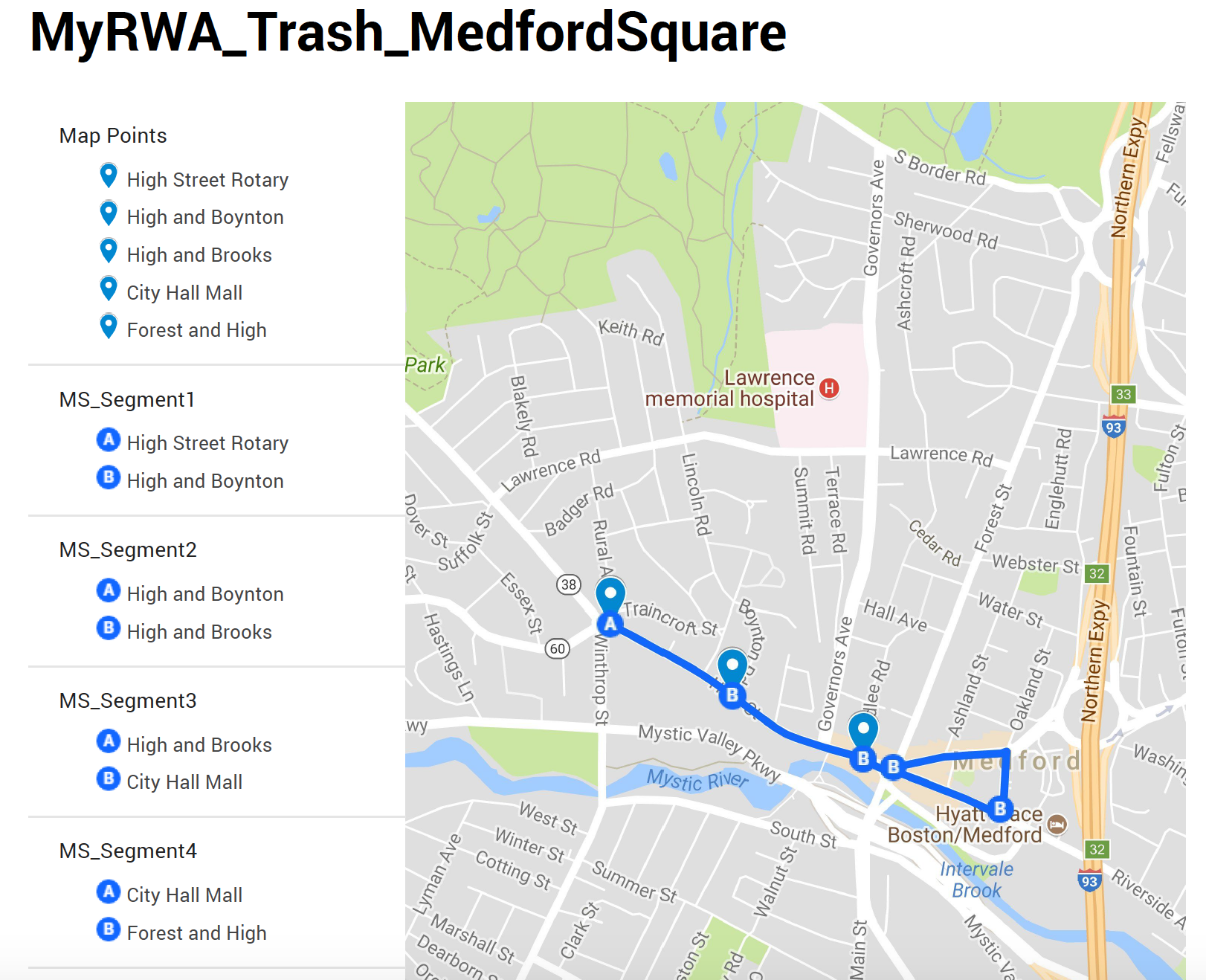 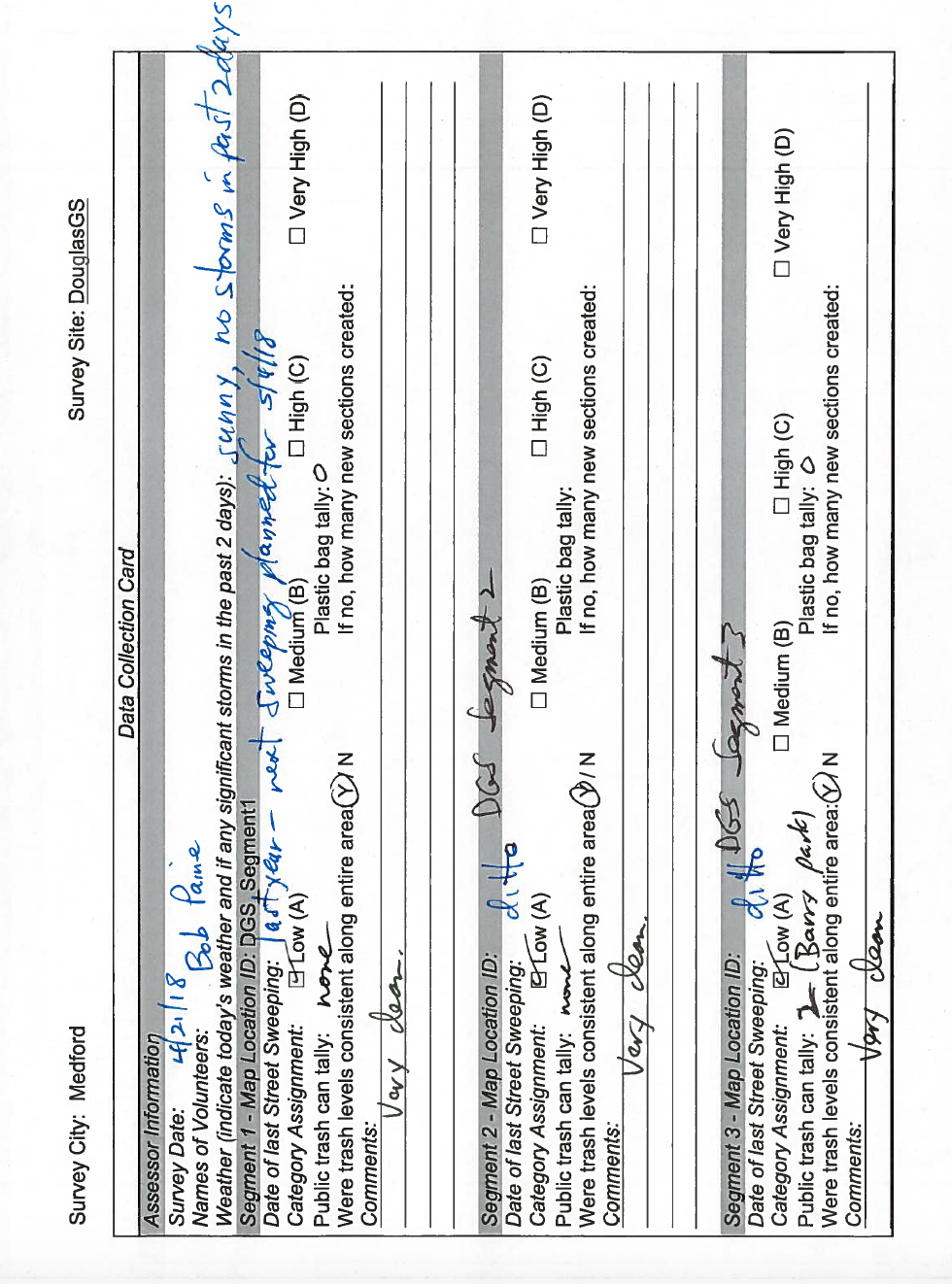 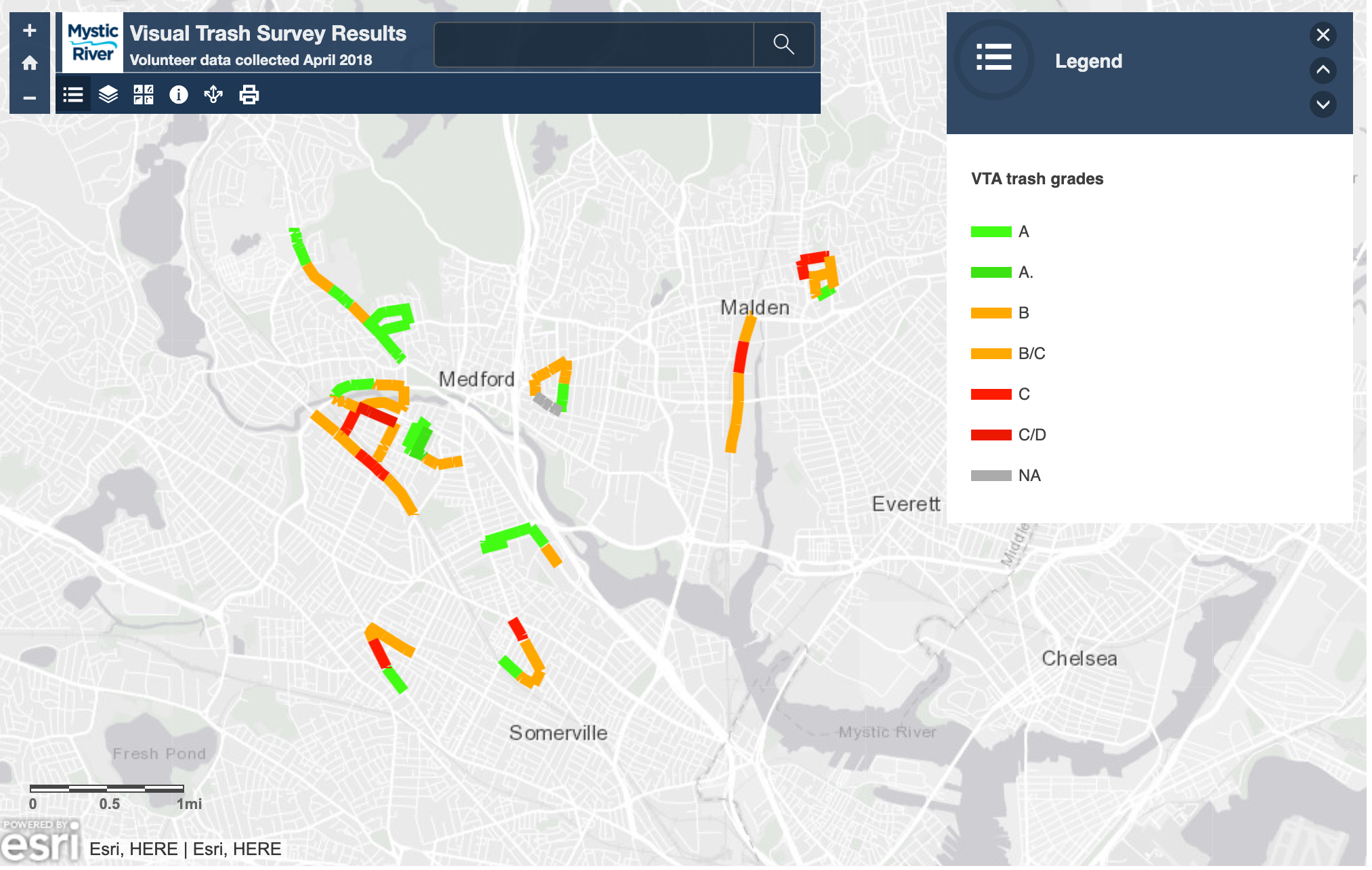 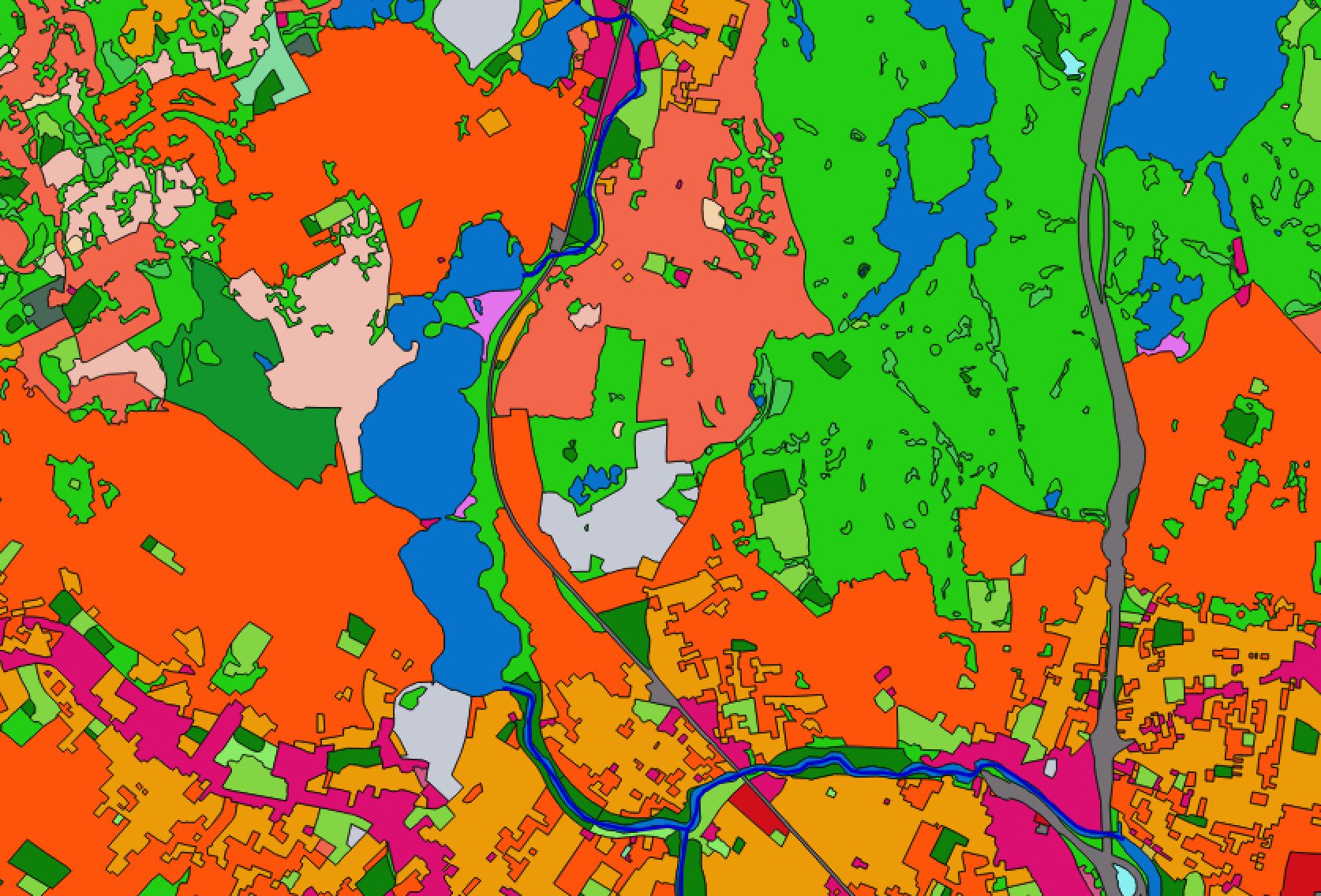 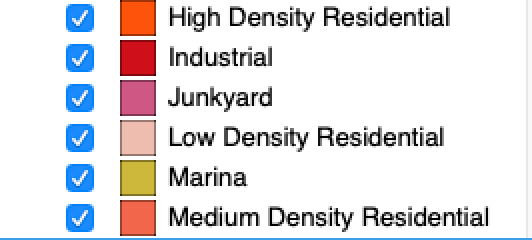 Results
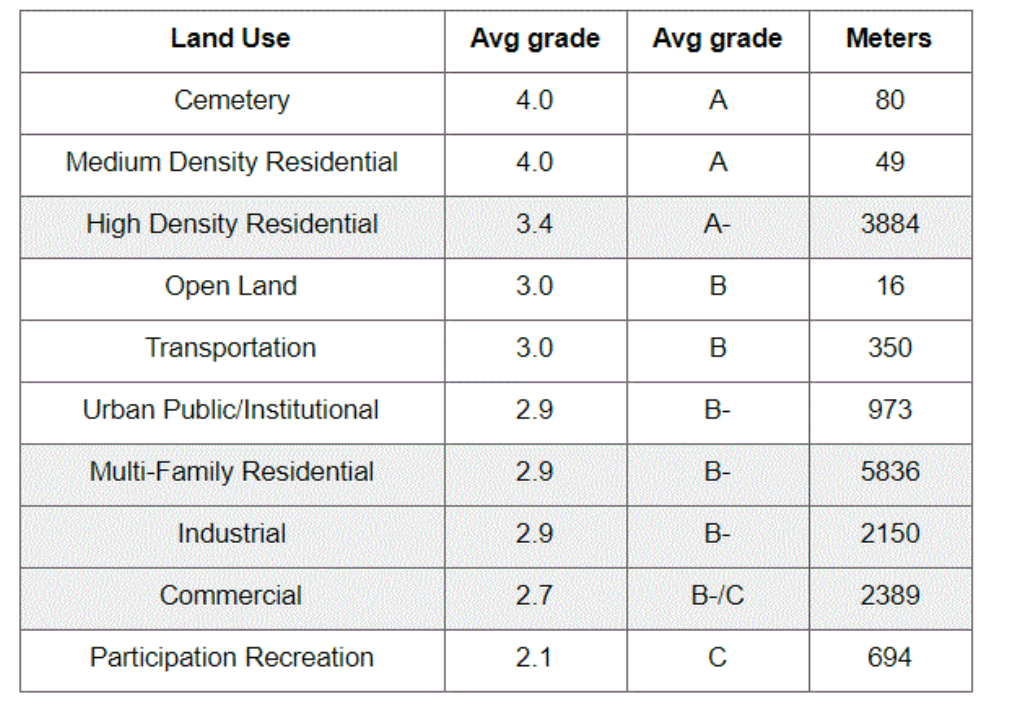 NAWCA Grant: Malden River
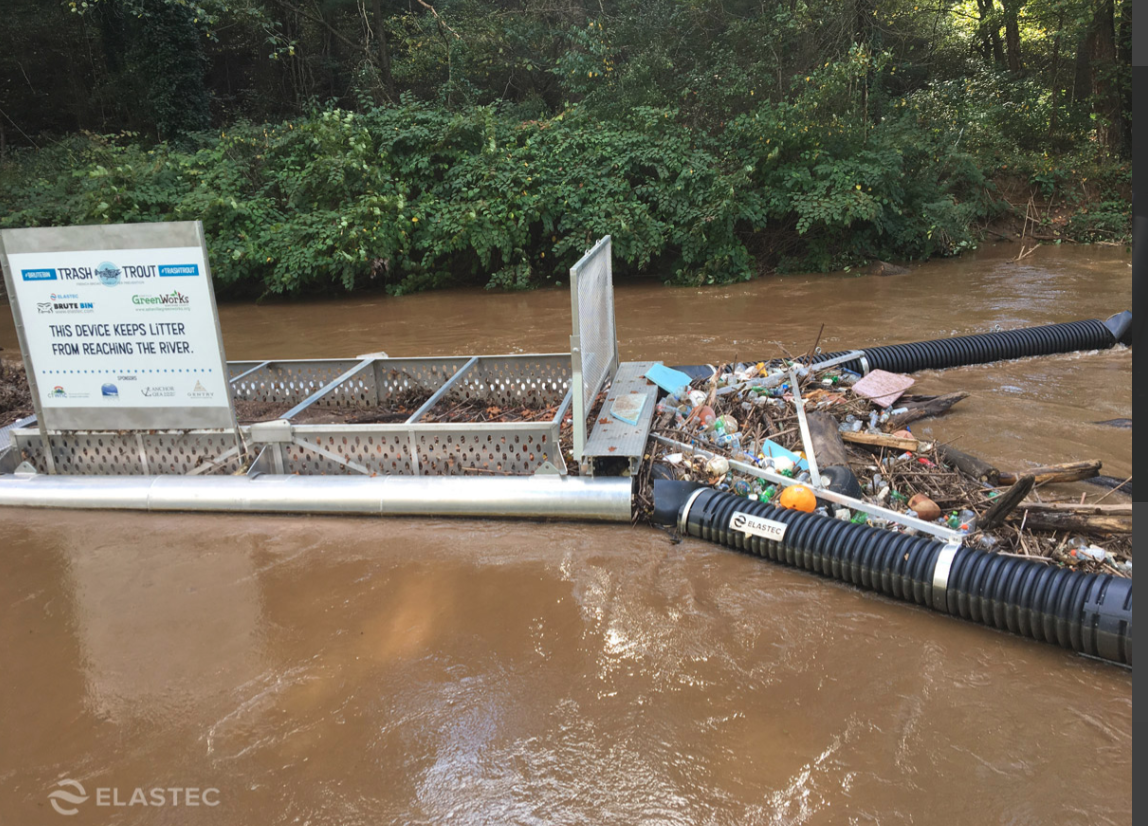 EPA + CBI Interviews with Municipalities
Additional likely grants for equipment and monitoring

Collaborations with municipalities on messaging and best practices